I : QUELQUES PROCÉDÉS 
     MNÉMOTCHENIQUES
1. La répétition
2. Le rythme
3. Les acronymes
4. La scénarisation
5. Les nombres-rimes
6. La méthode des « loci »
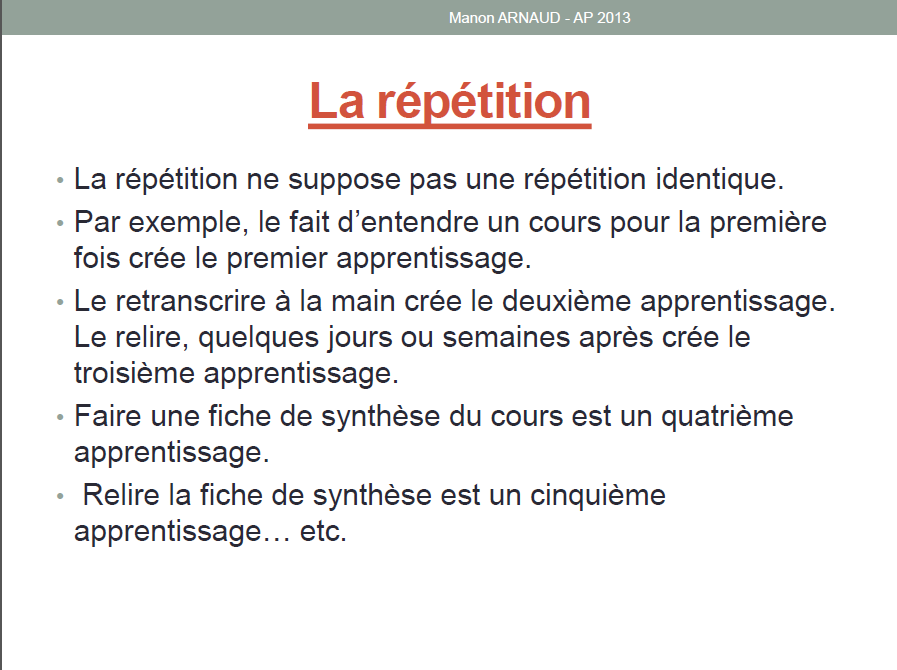 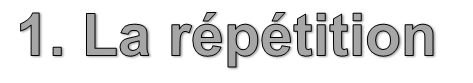 NB : Loi de Jost : fractionnement et répétition espacée
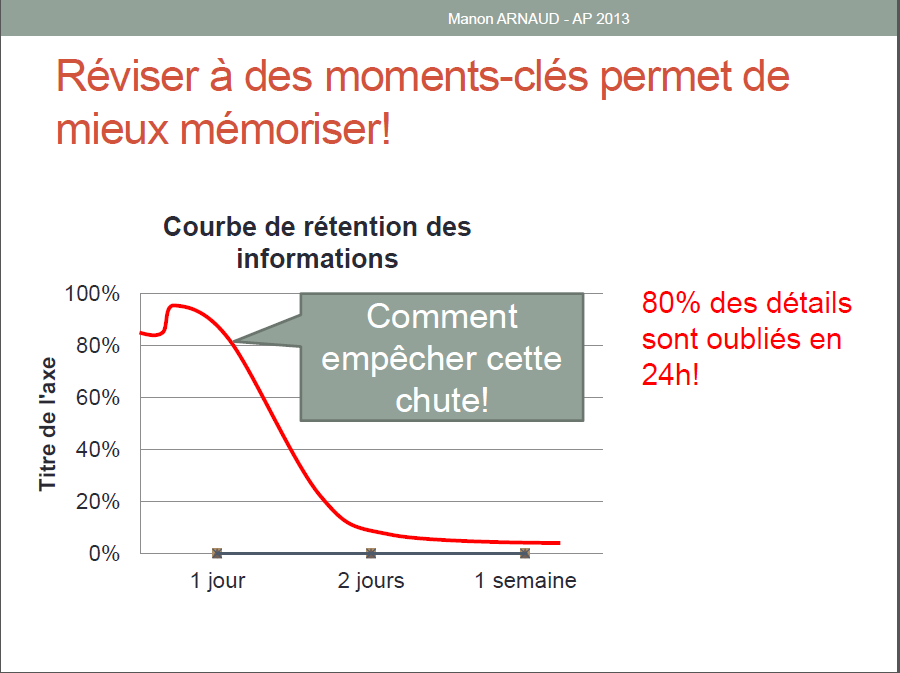 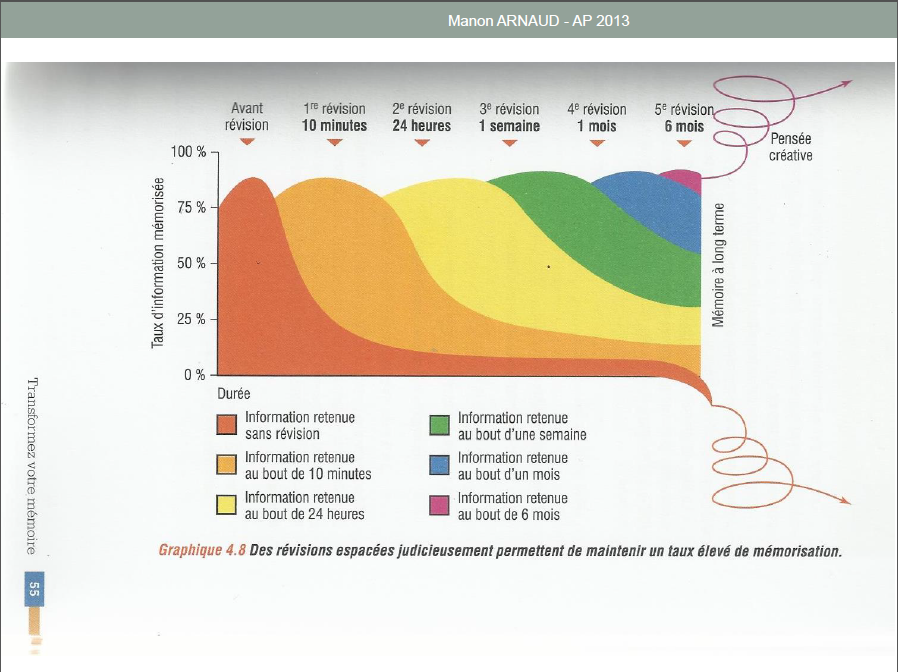 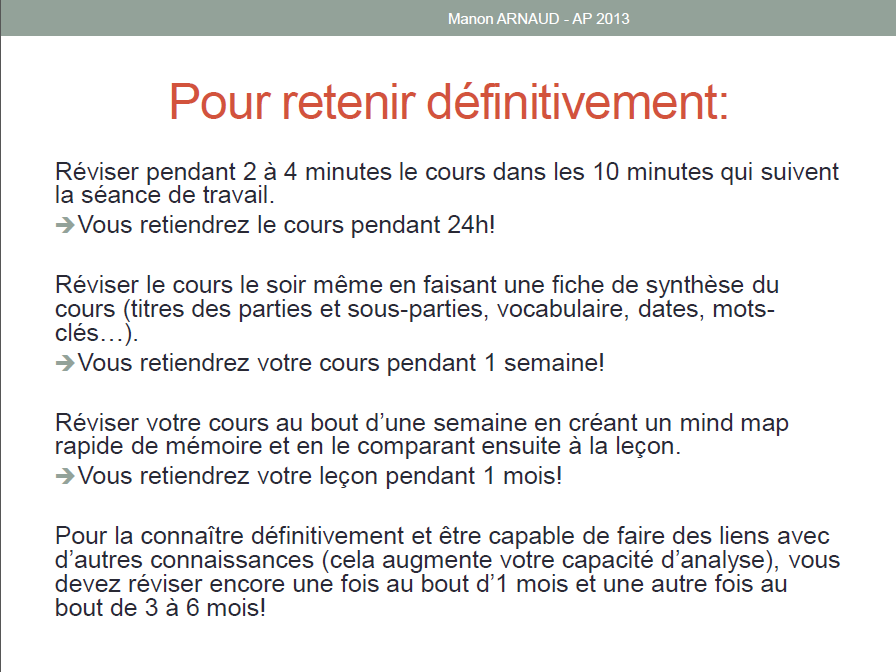 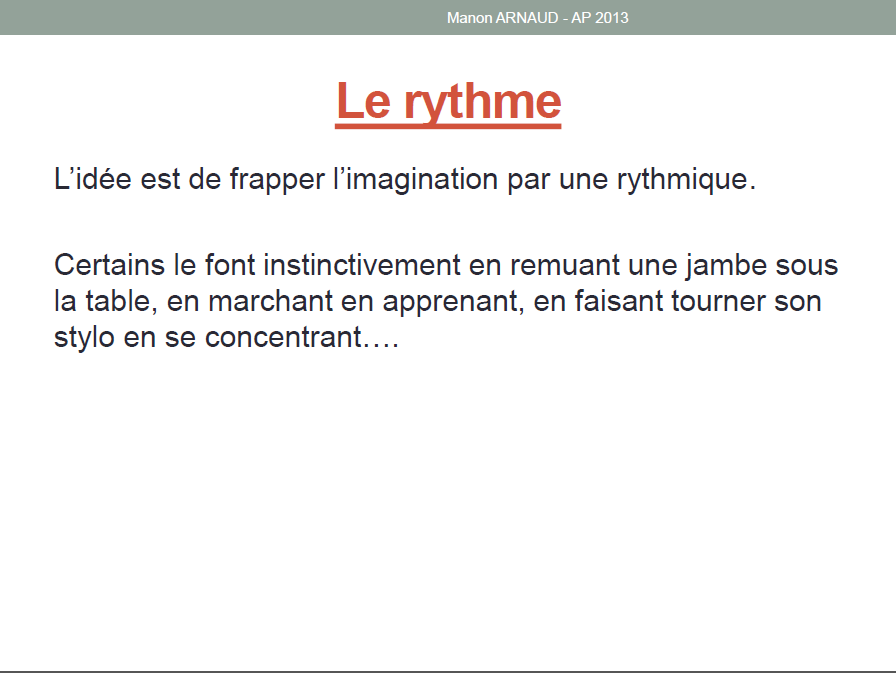 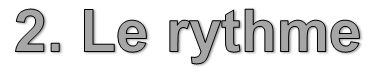 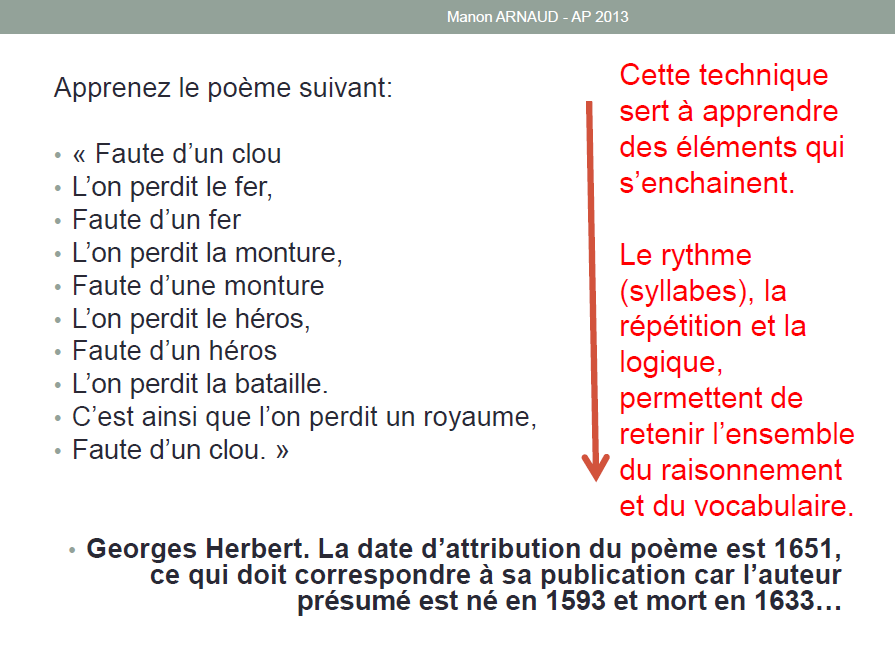 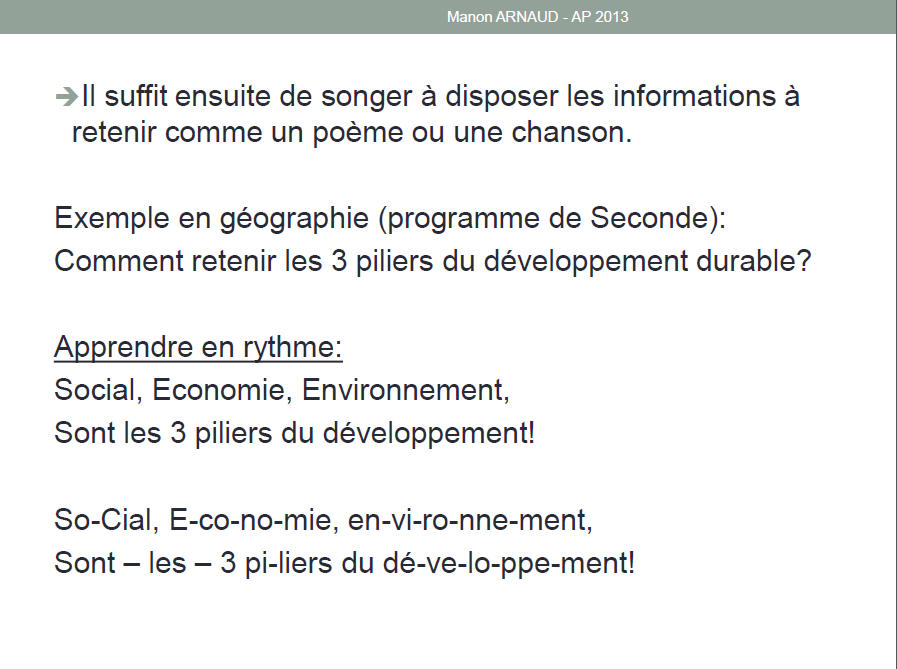 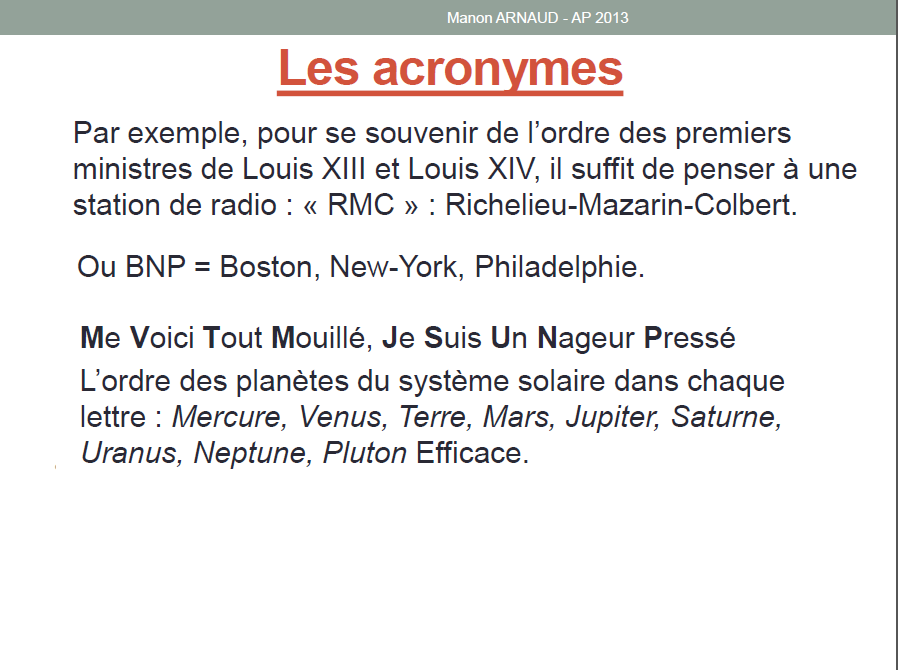 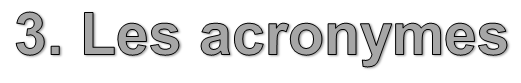 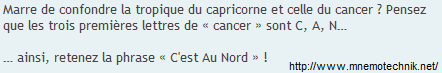 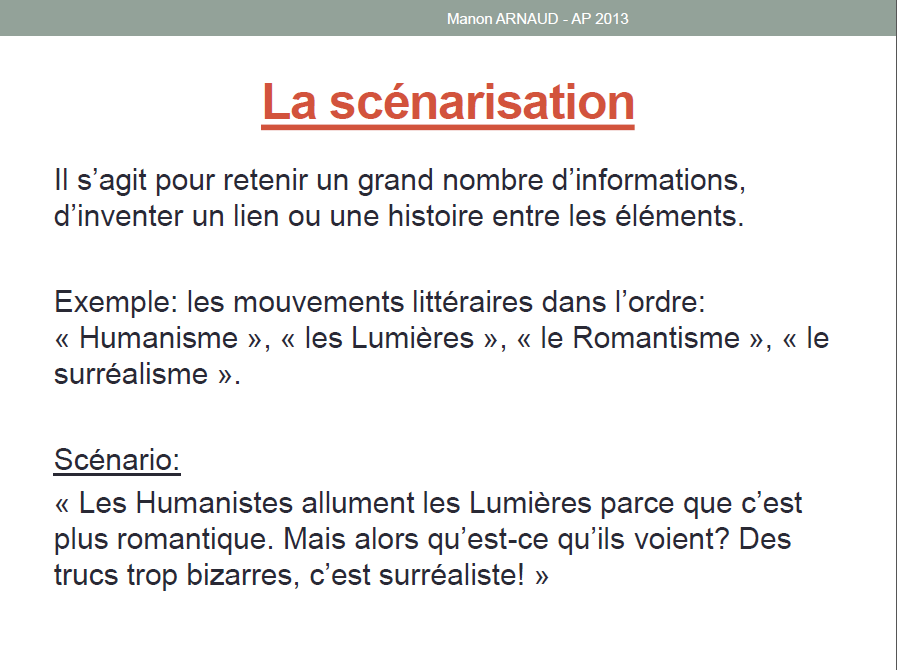 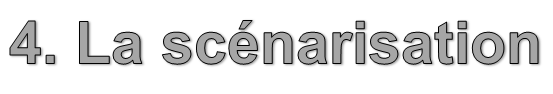 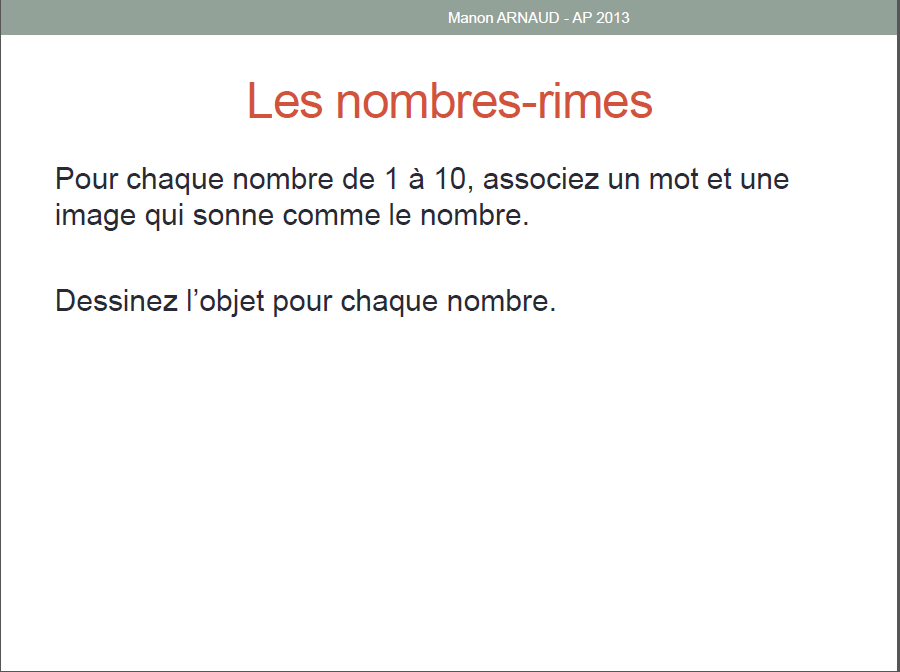 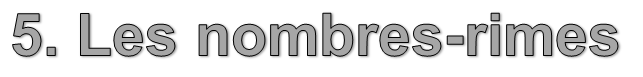 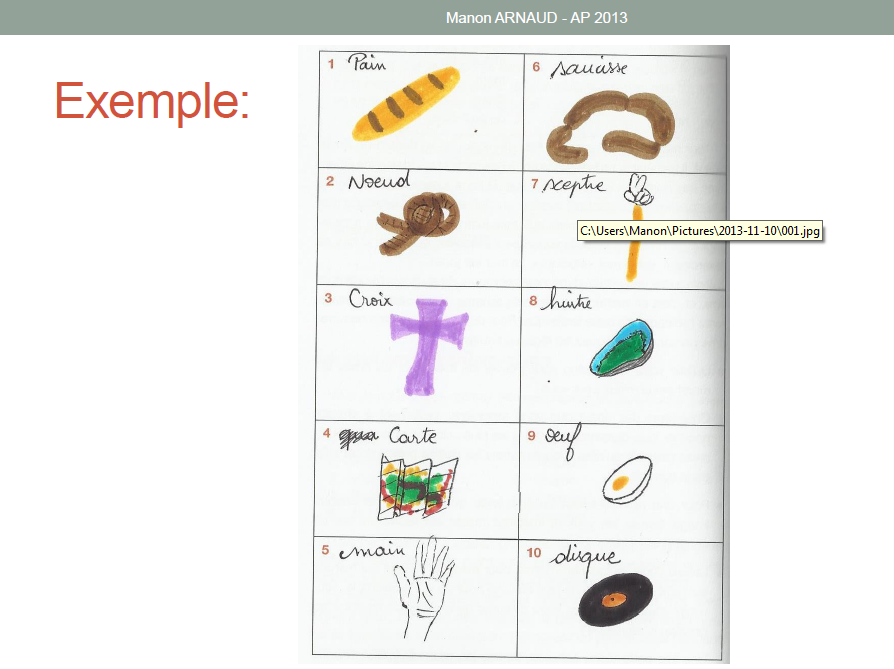 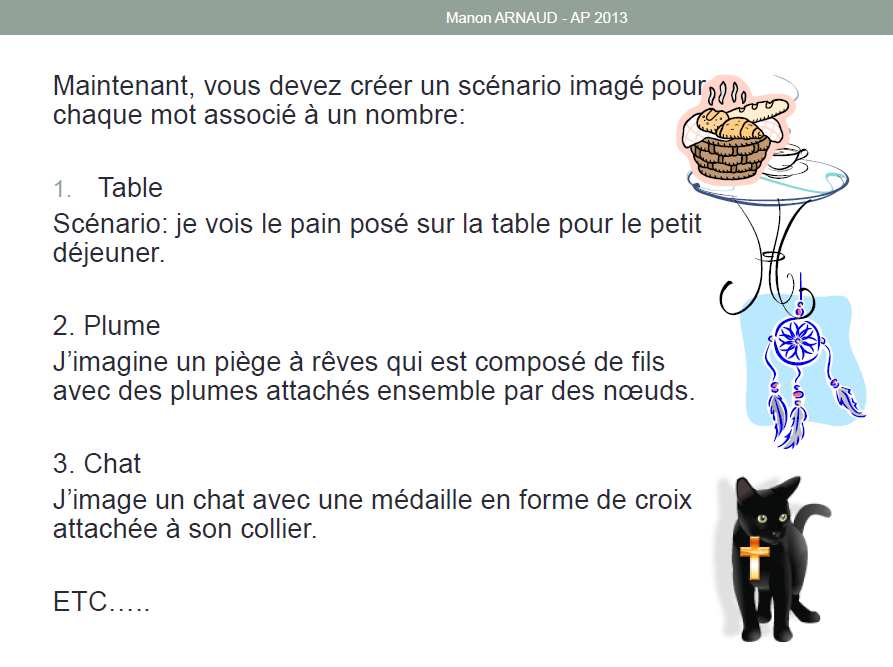 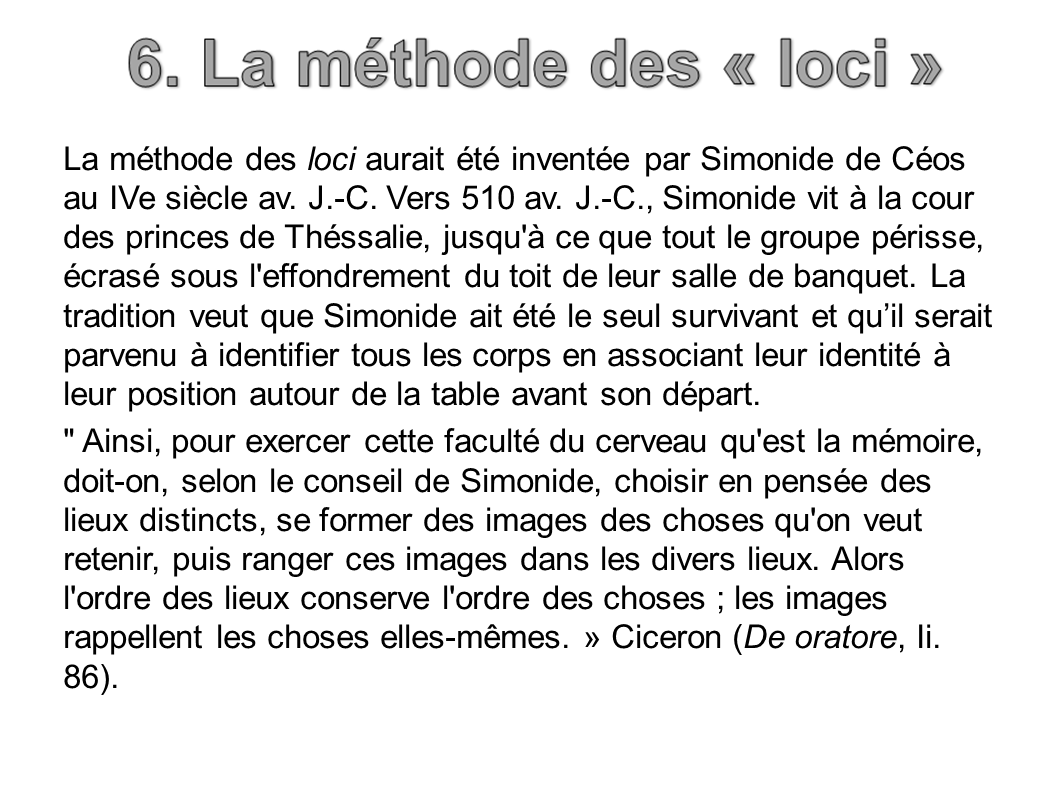 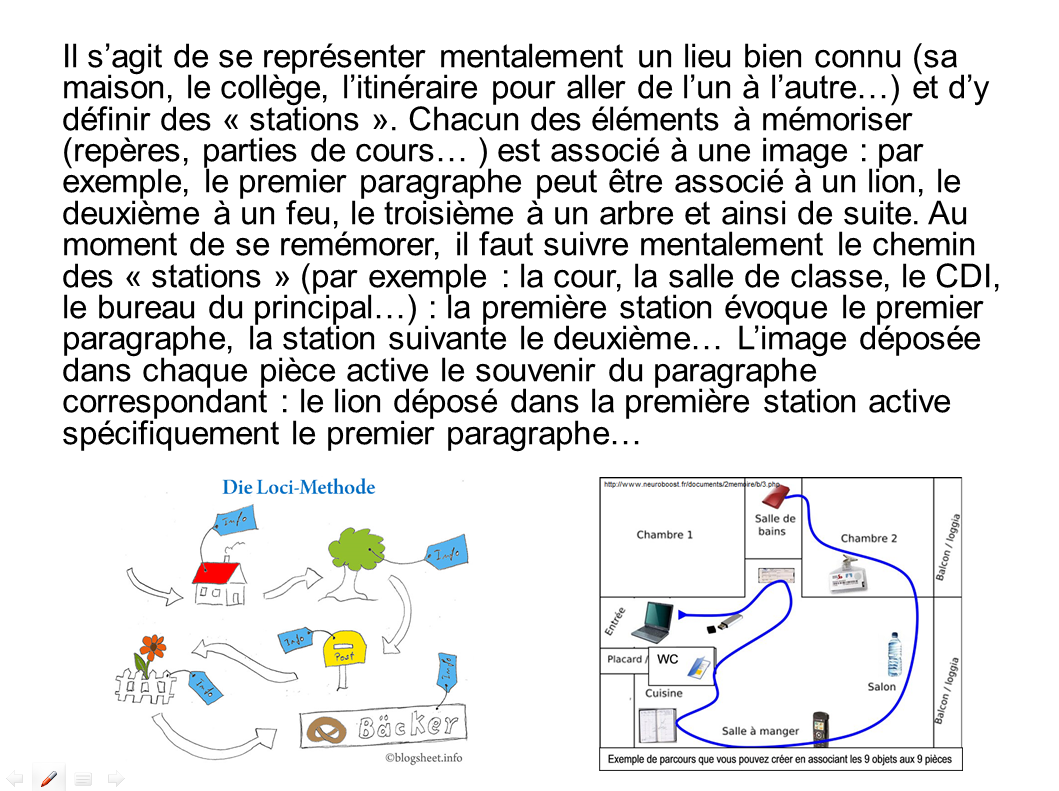